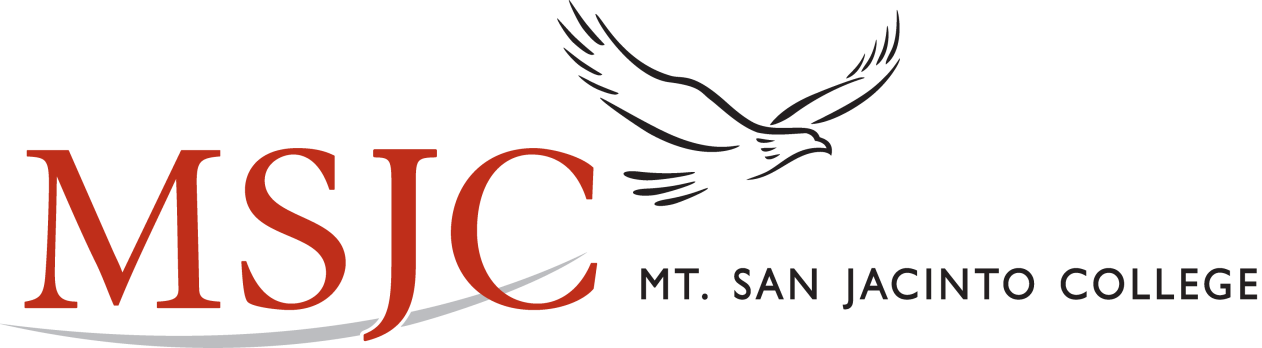 CAREER AND TECHNICAL EDUCATIONBetter Together: Student Services Faculty and Instructional Faculty Working Together to Promote Student Success
Presented by: 
Lorraine Slattery-Farrell, ASCCC Executive Committee
Escarlet Wirth & Karie White, CTE Counselors
Mt San Jacinto College
Goals For Today
Discuss the disconnect between counseling and instructional faculty
The role of CTE designated counselors
A case study of success
Strategies to explore on your campuses
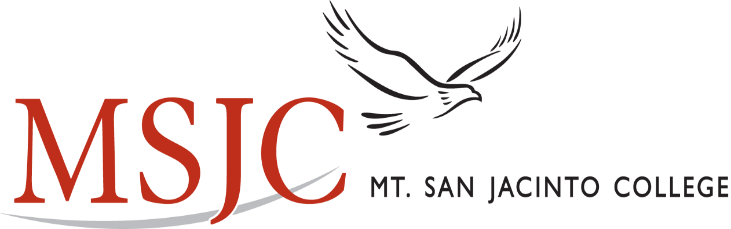 DISCUSSION
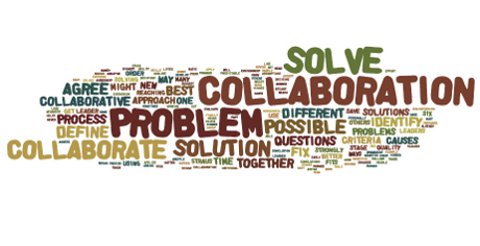 Root of the Problem and How to Solve it

Other Challenges

Other Solutions
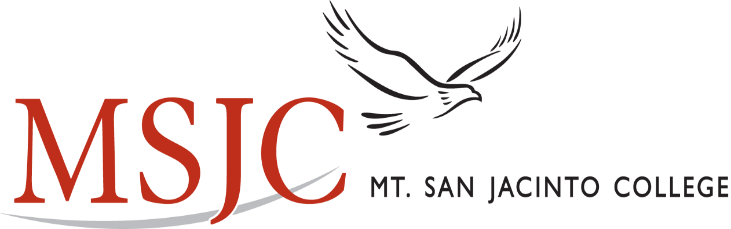 COMMON GOALS
Student Success
Increase the number of students completing one or more courses in a CTE Pathway

Increase the number of students graduating with an educational plan and knowing their career goals…and how to get there

Educate students and help them link classroom knowledge with what they will be doing at a job or in their career
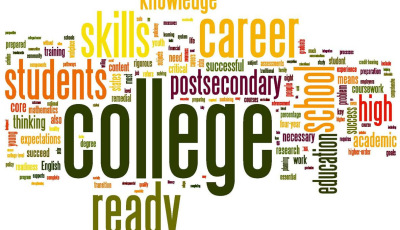 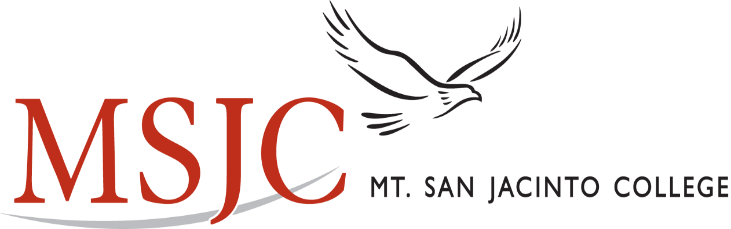 THE DISCONNECT…
Counselors responsible for knowing everything about everything…career…transfer….academic challenges….personal issues such as finance, housing, food, childcare…etc.

Faculty have lots of students, lots of responsibilities to the students, administrators, and requirements outside of the classroom

TIME. Time to talk. Time to educate. Time to collaborate.
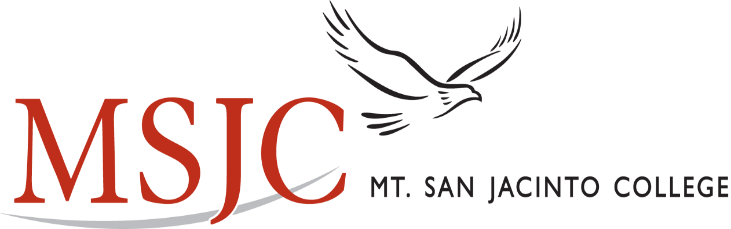 WHERE IS MSJC?
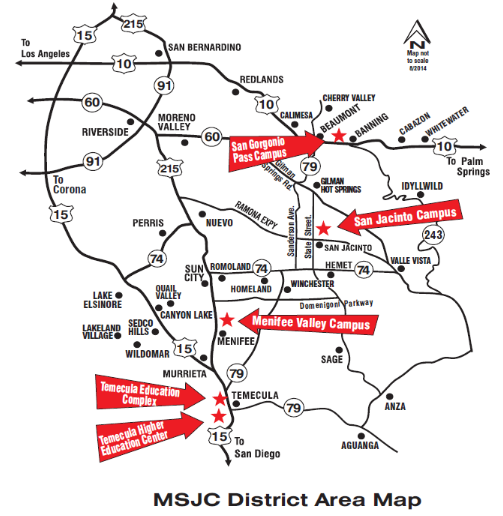 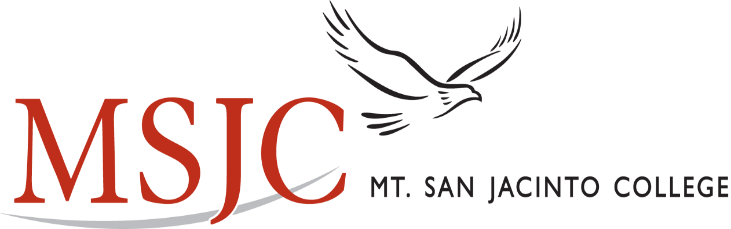 WHO IS MSJC CTE?
Geographic Information Science 
Golf Course/Turf Management
Legal Assistant
Management/Supervision
Digital Media (MVC)
Nursing-RN (MVC)
Office Administration
Photography
Real Estate
Viticulture, Enology, Winery Technology
Water Technology
Administration of Justice
Allied Health (CNA; EMT)
Audio & Video Technology (SJC)
Automotive/Transportation Technology (SJC)
Business Administration (2+2)
Child Development & Education
Computer Information Systems
Diagnostic Medical Sonography (MVC)
Engineering: Drafting Technology
Engineering Technologist Support
Fire Technology
One Program Model
CDE students in entry level course required to do Ed plan with counselor
Students confused, misinformation given, anxiety all around
Our CDE program has multiple degree and certificate options 
Recognized the complexity for non-majors
Sought out opportunities to build relationships with counseling faculty
Developed pathways
Designated counselor for each major to visit
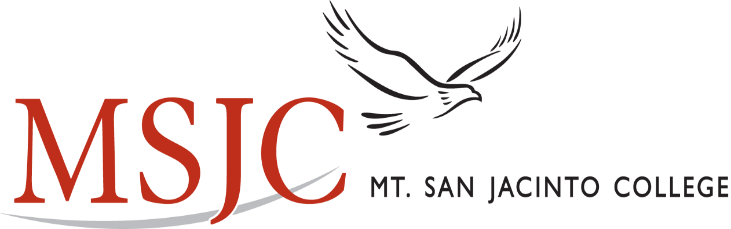 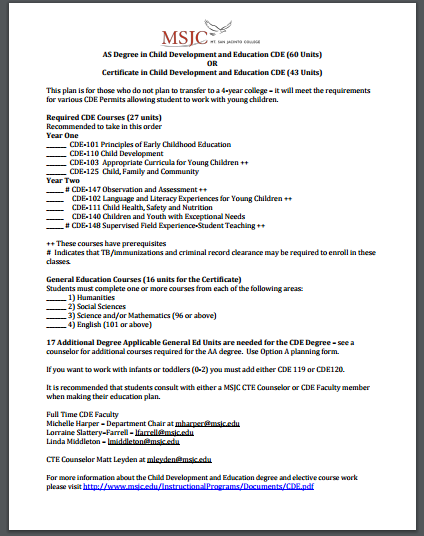 Course Pathway Plans 
CDE Initiated
DIG and others following
Required courses and sequence of classes suggested

Projected Schedule of Courses
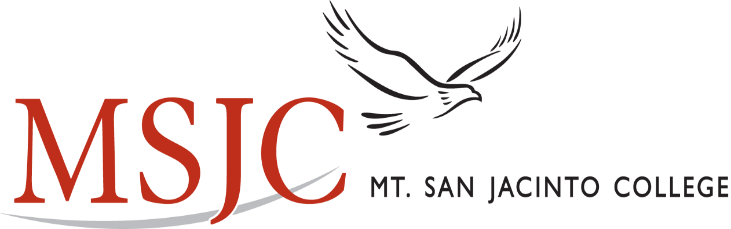 Keys to Success: TALK!
Visit counselor meetings to present program information, career information related to your discipline, employment examples, student success stories (CDE, Art, DIG)

Have counselors come to your class and discuss educational plans, careers in your discipline, potential internships, employment options known about (10/15 min or longer; start of end of class)

Invite counselor(s) to department meetings
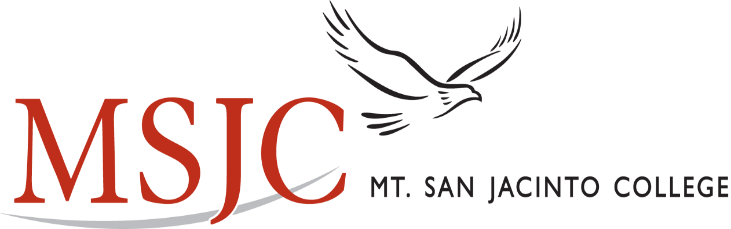 Keys to Success: EDUCATE!
What is CTE?  Who are your students?
Language, stereotypes, old school vs. new school thoughts
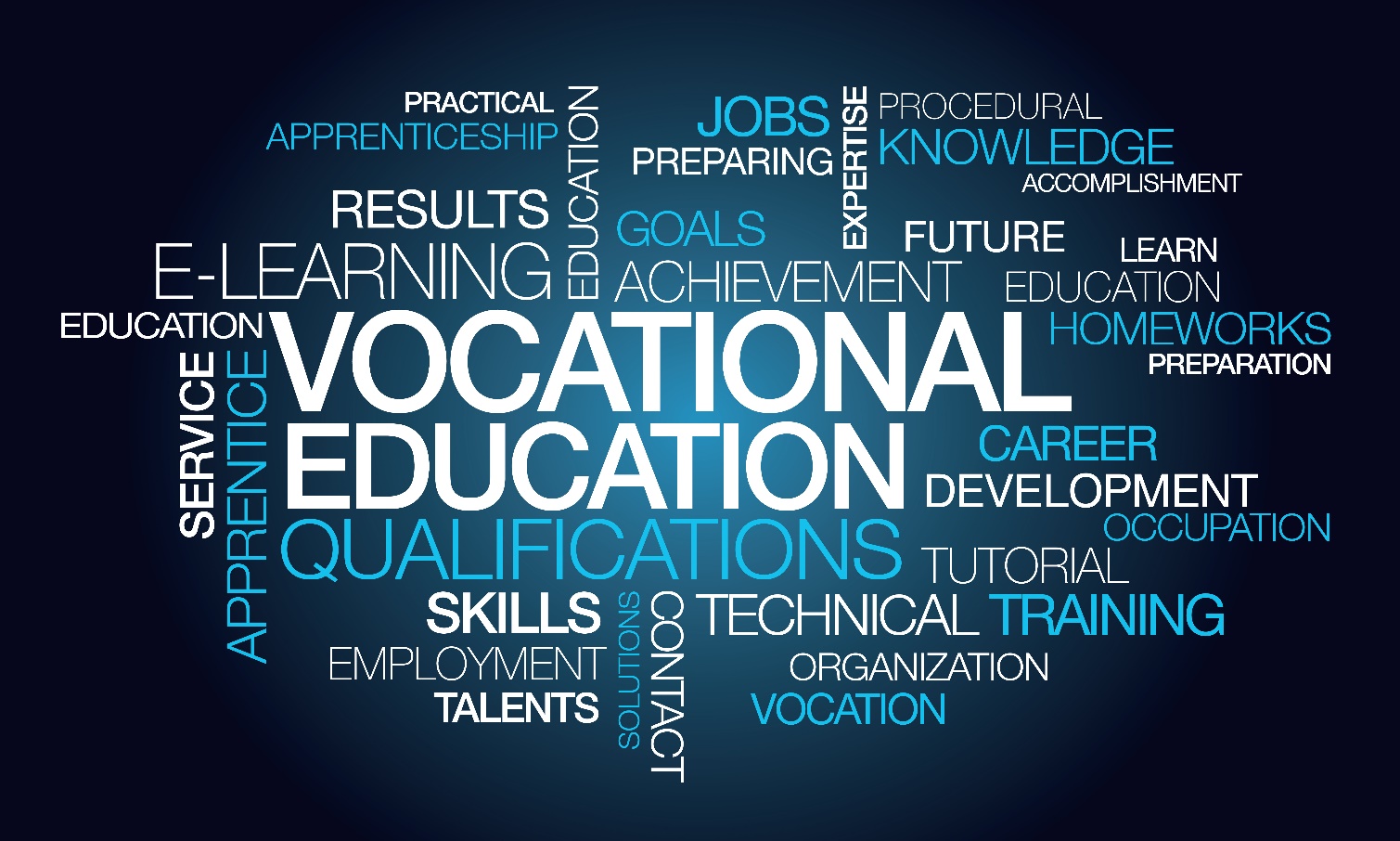 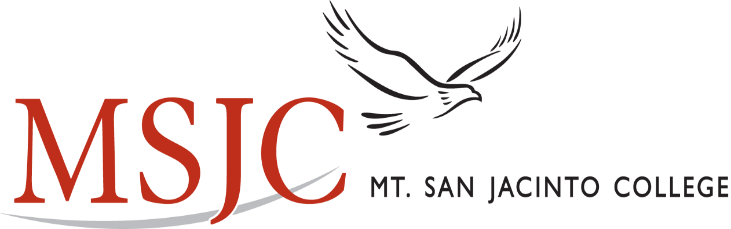 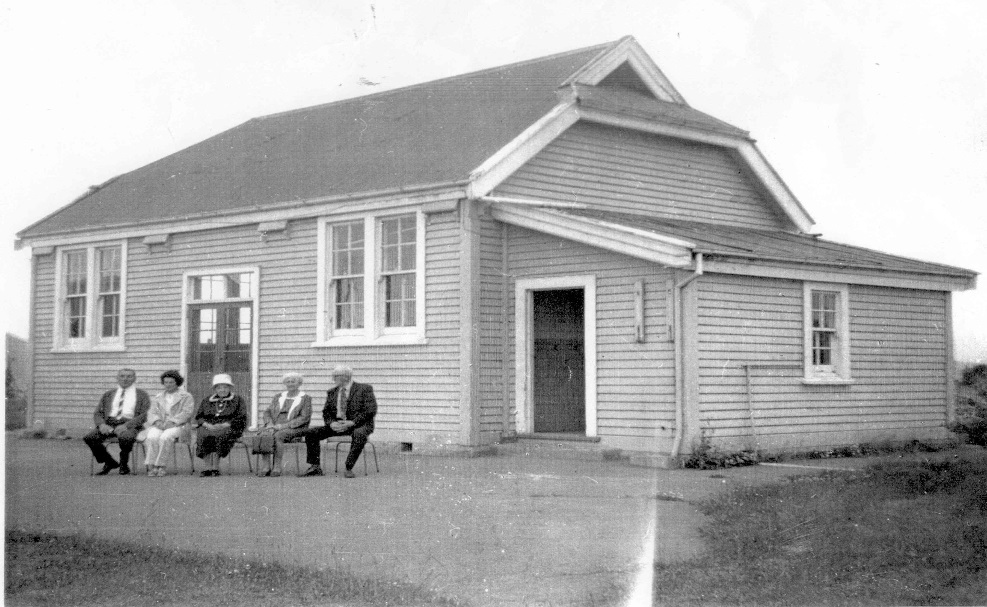 OLD SCHOOL 

Referred to as vocational 

Provided skills training in limited fields for students and stressed no college

Separated academic courses from skills training courses

Dumping ground for problem students or low achieving students
VS.
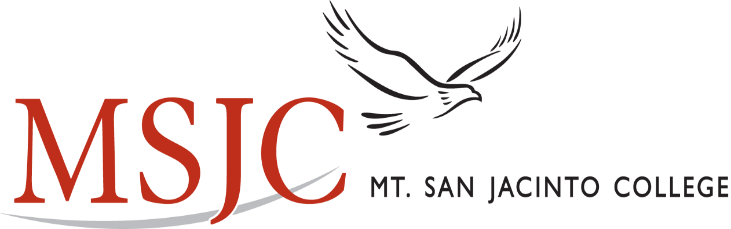 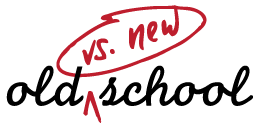 NEW SCHOOL 

Referred to as Career Technical Education (CTE)

Prepares for Career & College in a wide variety of career fields

Integrates academics into career preparation

Honors students sitting next to students with special needs

Automotive is STEM on steroids

Project Lead the Way (PLTW) uses Calculus, 3D printers
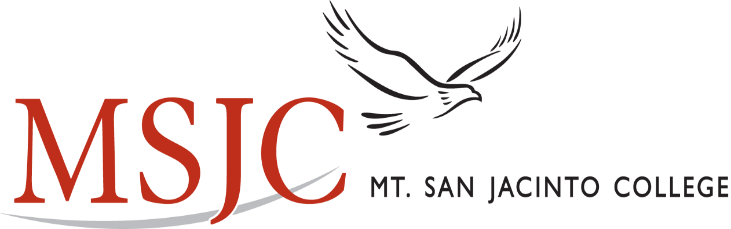 WHAT KIND OF STUDENT PURSUES CTE? 

Students are Ready
Students are with like minded students
They form a community within their community
Students who know what they want and don’t want to wait to start towards their future

Learning by Doing
They create stuff			They blow stuff up         They dress stuff up
They theorize about stuff		They fix stuff 		      They invent stuff

Crazy Smart
Alternative to the way it’s always been done
Many ways to success

Marketing Firm MeringCarson
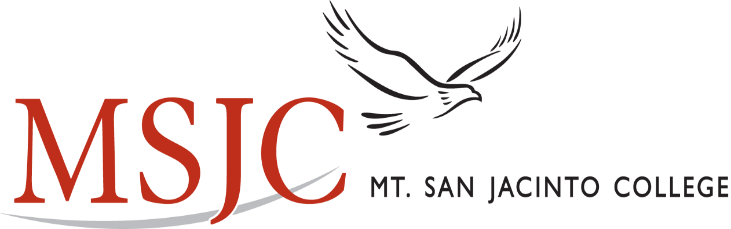 WHY CHOOSE A CTE PROGRAM OR DEGREE? 

More than half of skilled jobs don’t require a college degree

Research has shown that people who earn short-term certificates in fields like computer and information services or mechanical engineering can earn even more than people with bachelor’s degrees





Information from Aug 18, 2016 article in www.marketplace.org
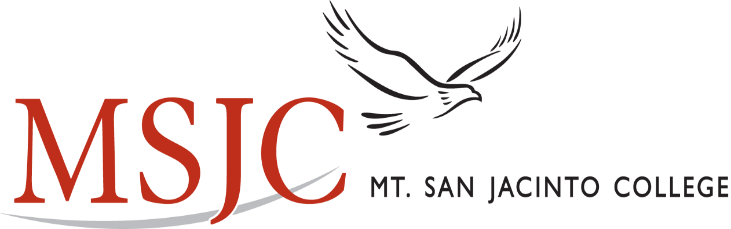 WHY CHOOSE A CTE PROGRAM OR DEGREE? 

A person with a CTE related degree or credential will earn on average between $4,000 and $19,000 more a year than a person with a humanities degree

67% of jobs in the future will require a certificate and/or associate degree (2 year degree), not a bachelor’s degree

Students over the age of 25 are now one of the fastest growing populations in community colleges. They often enroll to acquire additional skills to be competitive in the workplace. Many students have already completed some college or even a 4 year degree but have found the preparation inadequate or inappropriate for career opportunities available. 

Information from Association for Career and Technical Education | www.acteonline.org
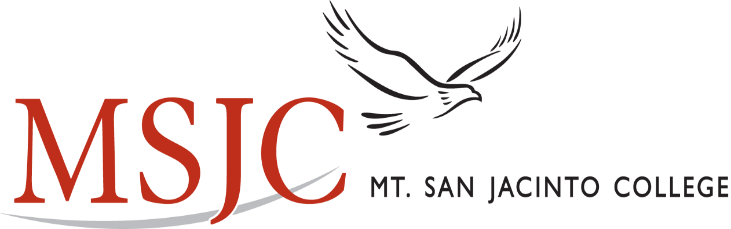 CTE Prepares Students for Career AND College
CAREER & COLLEGE: 
explore majors and thus possible careers and try out classes at a low cost
College-Prep and CTE are complementary NOT competing goals

CAREERS: 
certificates and class projects that help build skills employers are looking for
internships that relate to career and skill interests

COLLEGE: 
rigorous classes, self initiated scheduling, studying, and completing
Meet 4 year college admission reps 
1:1, college fair, campus tours
Acceptance rates for transfer students are higher than high school graduates
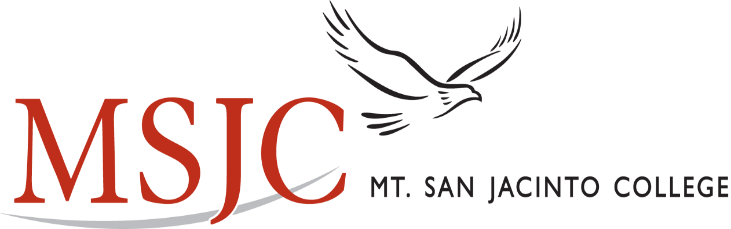 COLLABORATE
“Our research shows that the number-one predictive element of an individual’s success is the number, the quality, and the depth of social capital—the personal relationships among those that they do business with.” 

- Keith Ferrazzi, CEO of Ferrazzi Greenlight, an enterprise consulting, research and training firm. www.Nasdaq.com
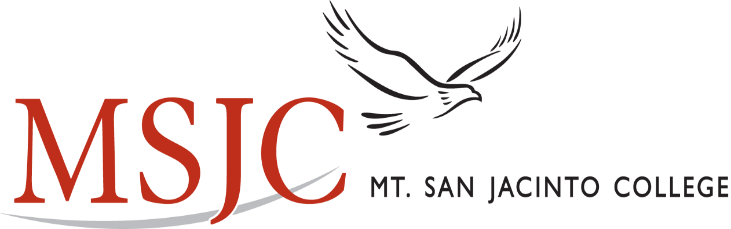 COLLABORATE
Build Relationships and Partnerships
High School Partners
Counselors
Other Faculty
Internship Coordinator(s)
Administrators
Employers
Student Clubs
Regional Counterparts
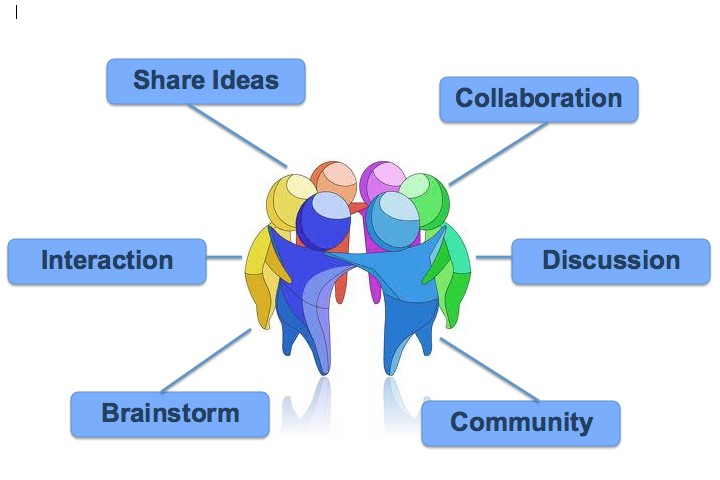 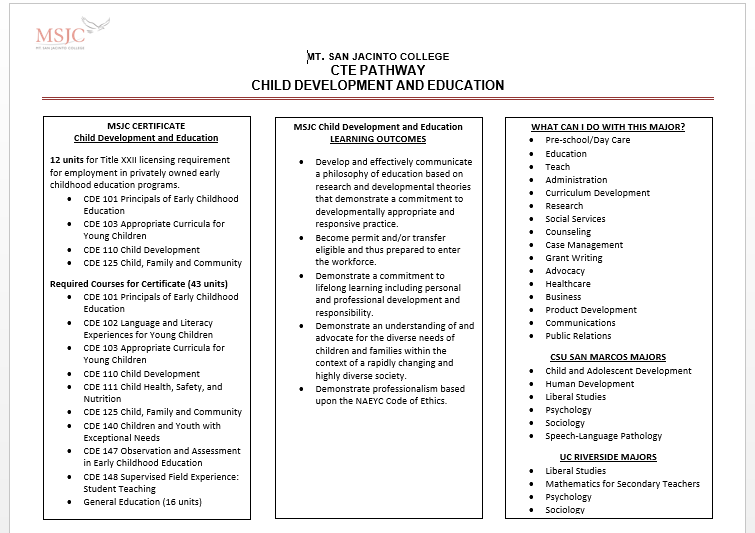 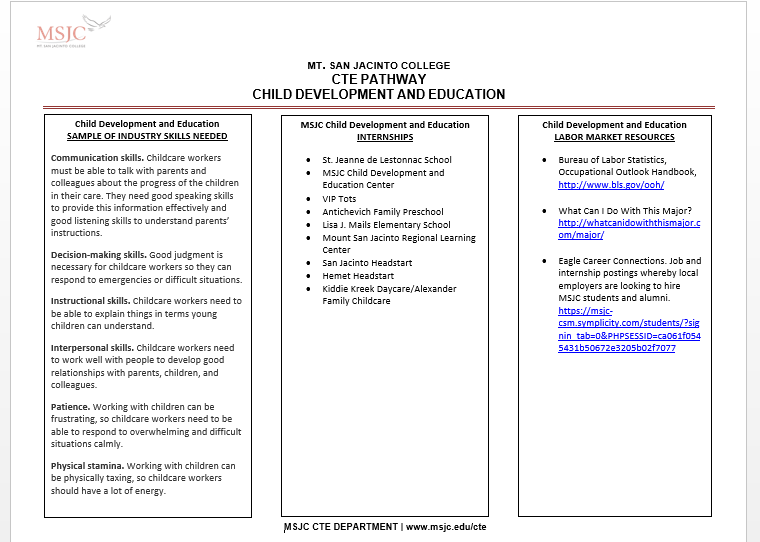 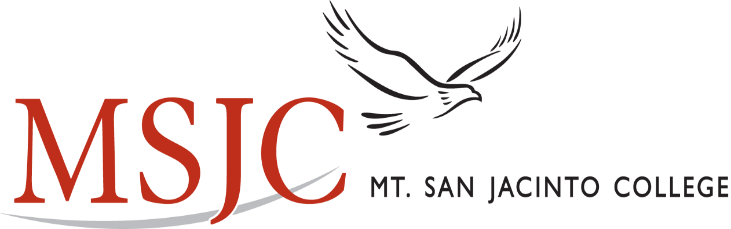 FUTURE
Counselor Notes Accessed by Faculty

Online Counseling, Advising, Educational Plans

Pathways Handout Online
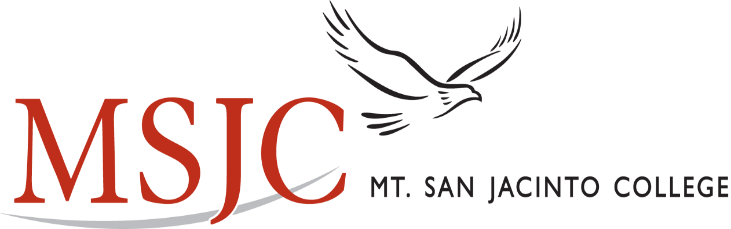 COLLABORATE
Counselor Liaison to Your Department

Regional Counterparts
Faculty Retreats & Planning Meetings
Advisory Panels/Industry Panels

Faculty Advisor for Internship Program 
CWEE Coordinator is CTE Counselor

Pathways Handout
Designed by CTE Counselor
Vetted by Department Chair and Faculty
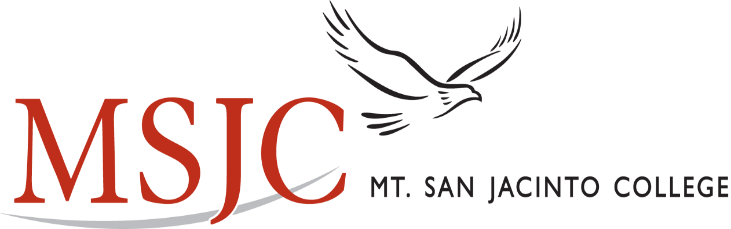 QuestionsThank YouLorraine Slattery-Farrell, lfarrell@msjc.eduEscarlet Wirth, ewirth@msjc.eduKarie White, kwhite@msjc.edu